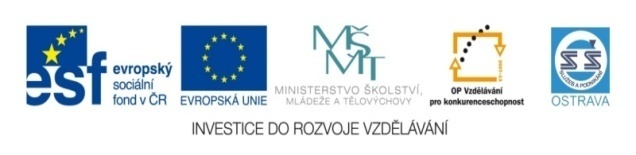 VY_20_INOVACE_SVF21460DUD
Výukový materiál v rámci projektu OPVK 1.5 Peníze středním školám
Číslo projektu:	       CZ.1.07/1.5.00/34.0883 
    Název projektu:              Rozvoj vzdělanosti 
    Číslo šablony:   	       III/2Datum vytvoření:            27.8.2012	Autor:	                     Mgr. et Mgr. Radmila DudkováUrčeno pro předmět:      Společenské vědyTematická oblast:             Sociální skupiny 
                                            Obor vzdělání:                  Fotograf (34-56-l/01) 2. ročník                                            Název výukového materiálu:  prezentace – sociální skupiny
                                                      (rekapitulace)
    Popis využití:  prezentace o sociálních skupinách s využitím dataprojektoru a notebooku k prohlubování a upevňování učiva
    Čas:  20 minut
Charakterizujte tyto soc. skupiny
Primární skupina

Formální skupina

Malá sociální skupina
Sekundární skupina

Neformální skupina

Velká sociální skupina
Jaké znáte typy davů?Uveďte jejich příklady.
Davy
Vysvětlete tyto pojmy:
Sociální agregát
Sociální distance
Vztahy – formální
             - neformální
Referenční skupina
Použitá literatura
Dvořák J., Emmert F., Katrňák T.: Odmaturuj ze společenských věd, Didaktis 2OO8